Buy Many Mechanisms: 						A new perspective on revenue-optimal mechanism design
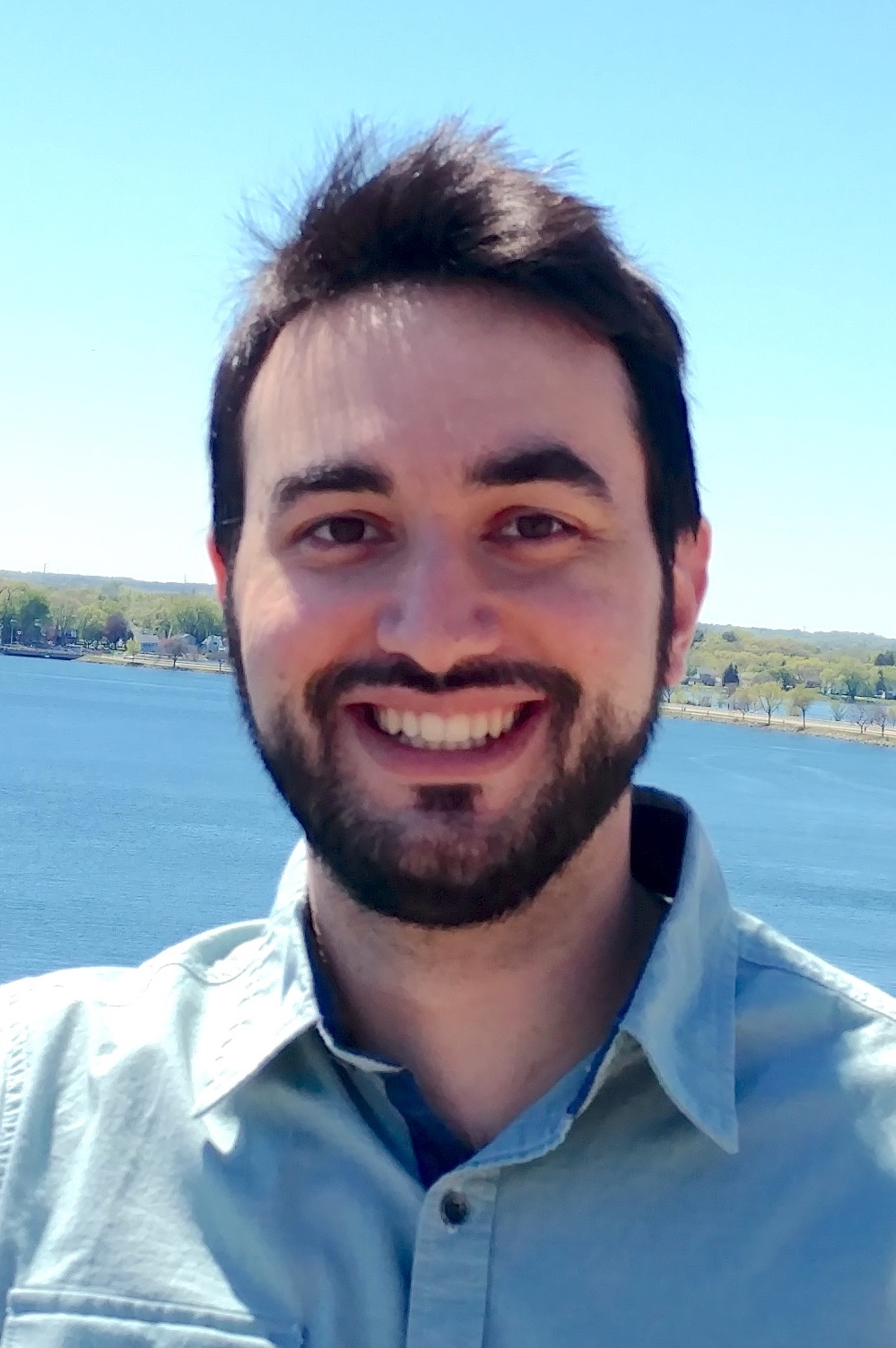 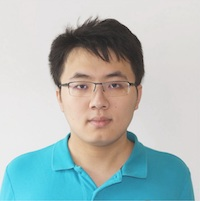 SHUCHI CHAWLA
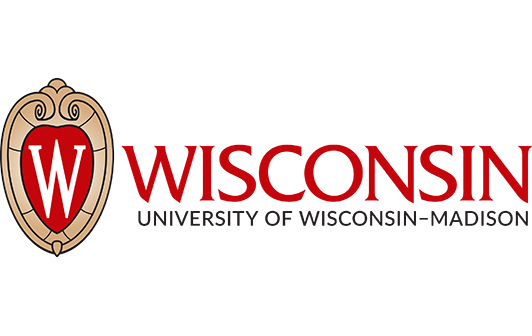 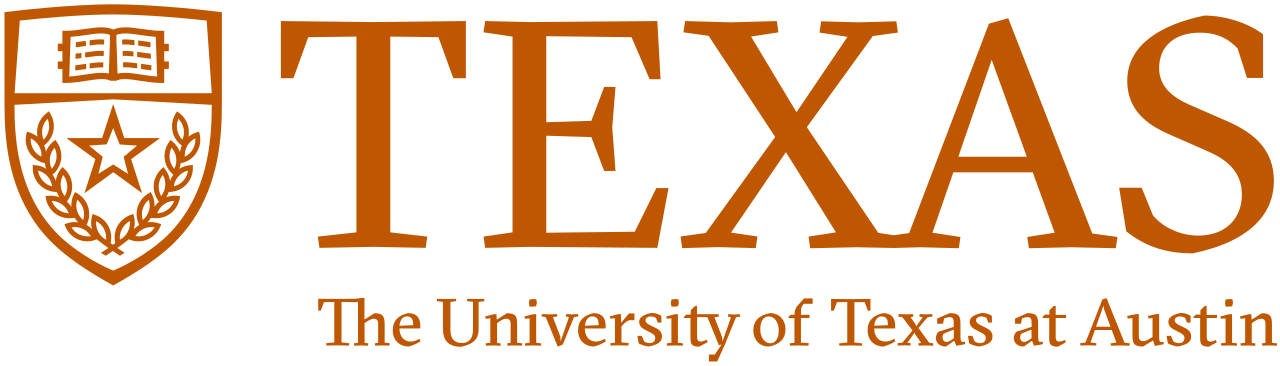 Joint work with: Yifeng Teng & Christos Tzamos
Revenue maximization with a single buyer
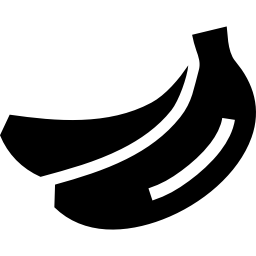 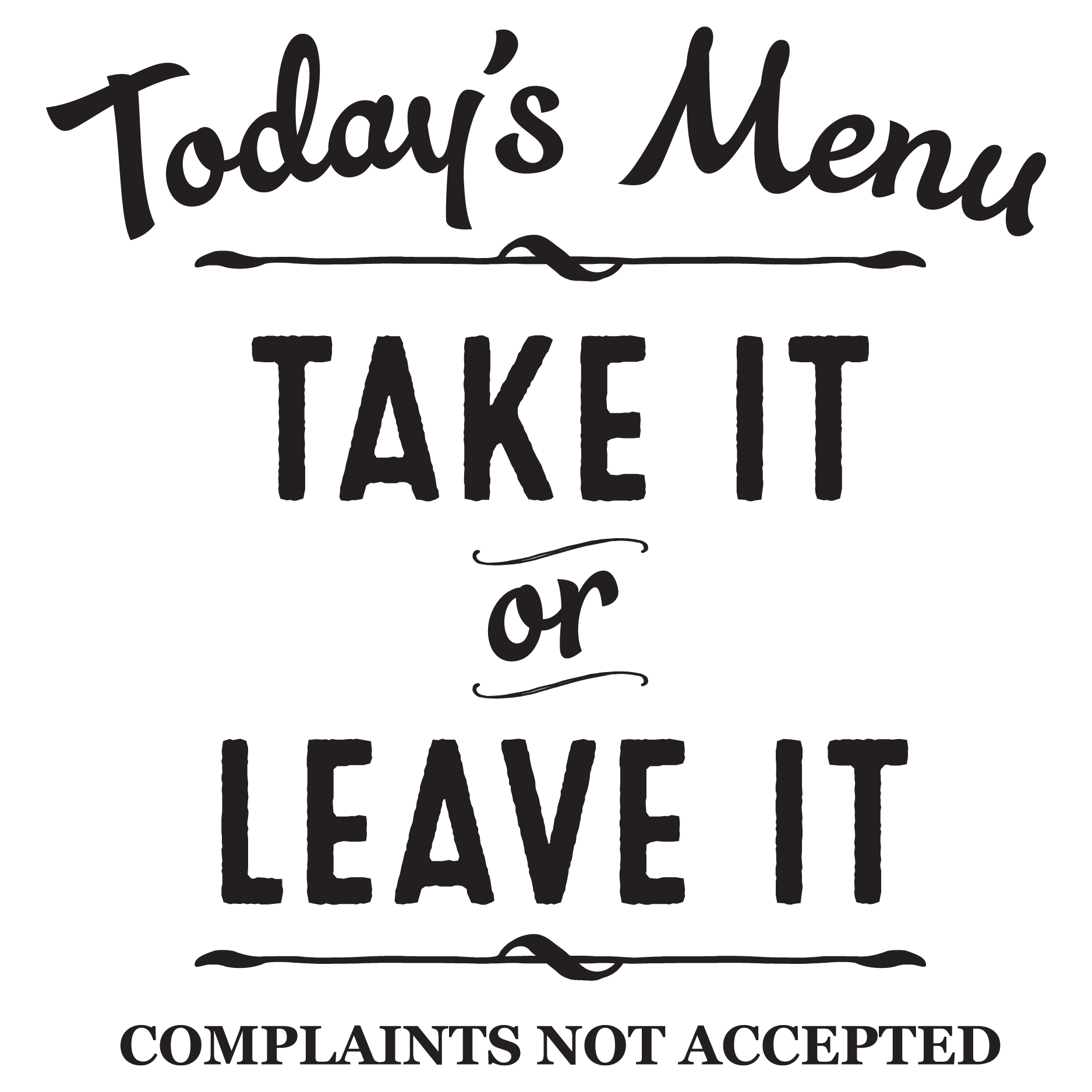 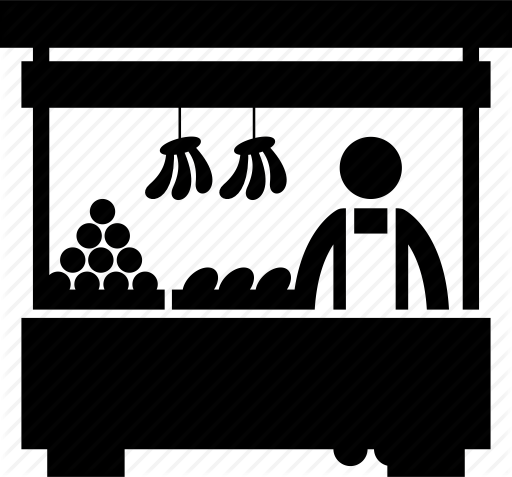 $1
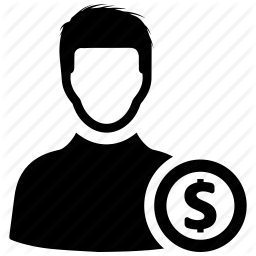 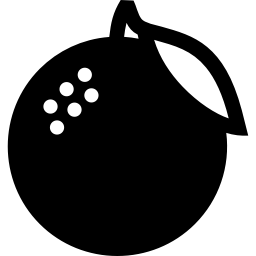 $3
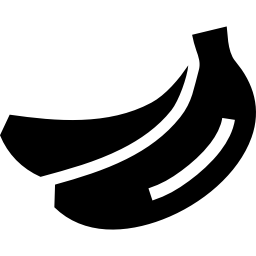 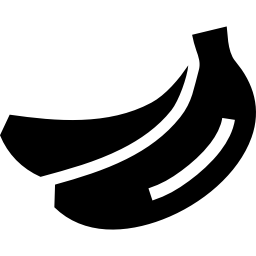 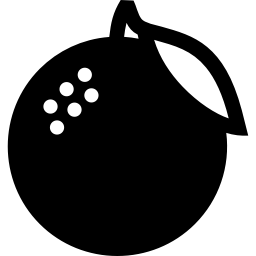 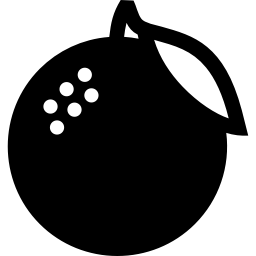 $5
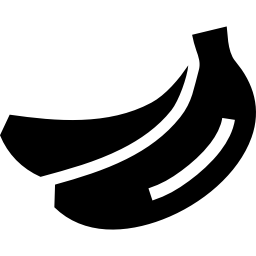 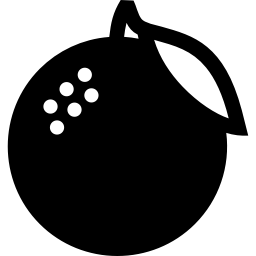 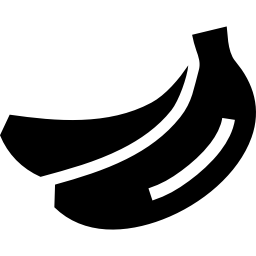 + ½
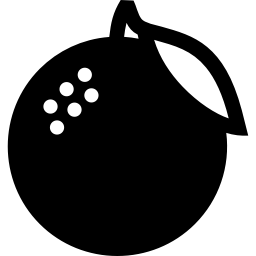 ½ (           )
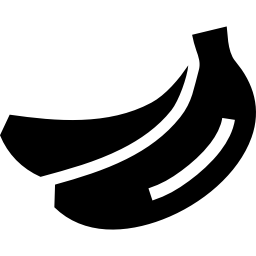 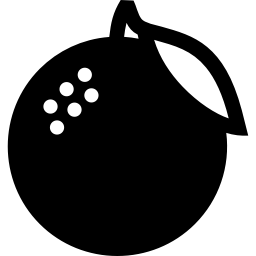 Probability of allocation
What does the optimal menu look like? Can we find it?
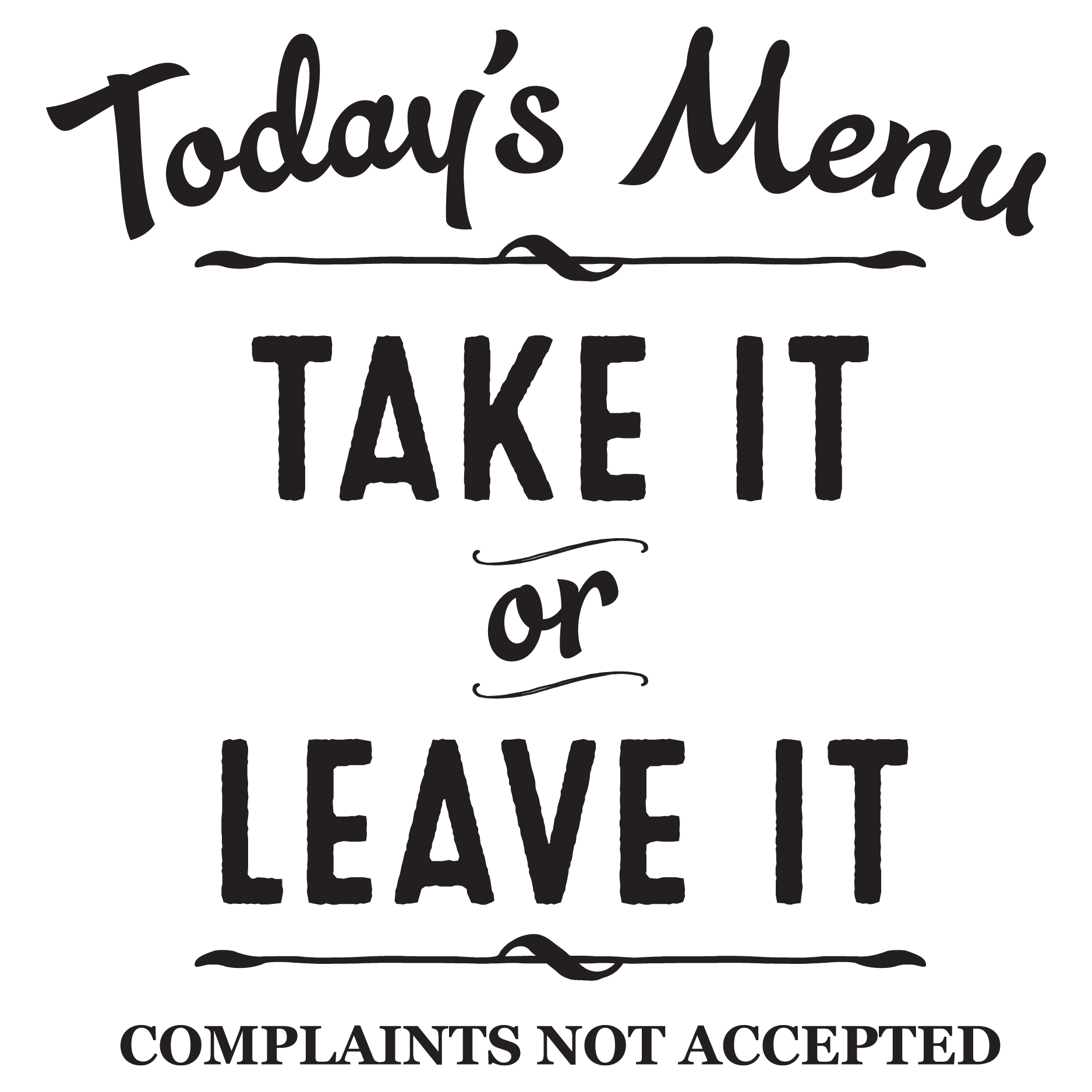 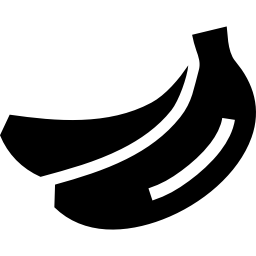 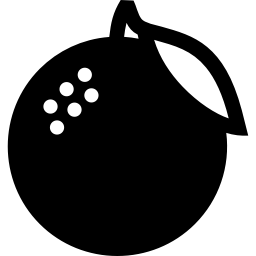 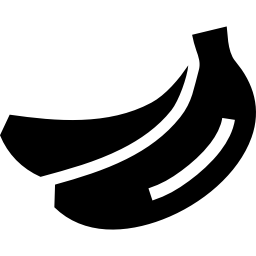 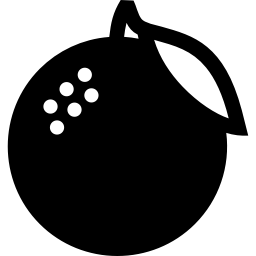 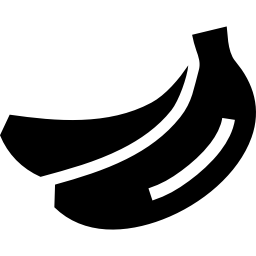 + ½
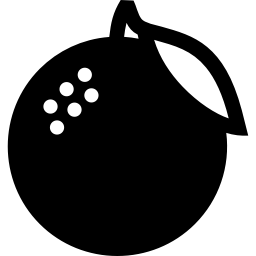 ½ (           )
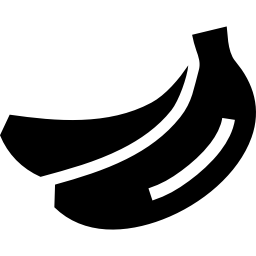 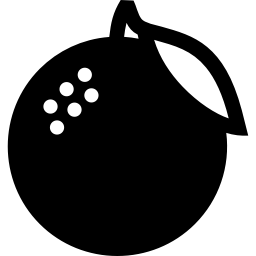 Can we get near-optimal revenue via a “simple” mechanism?
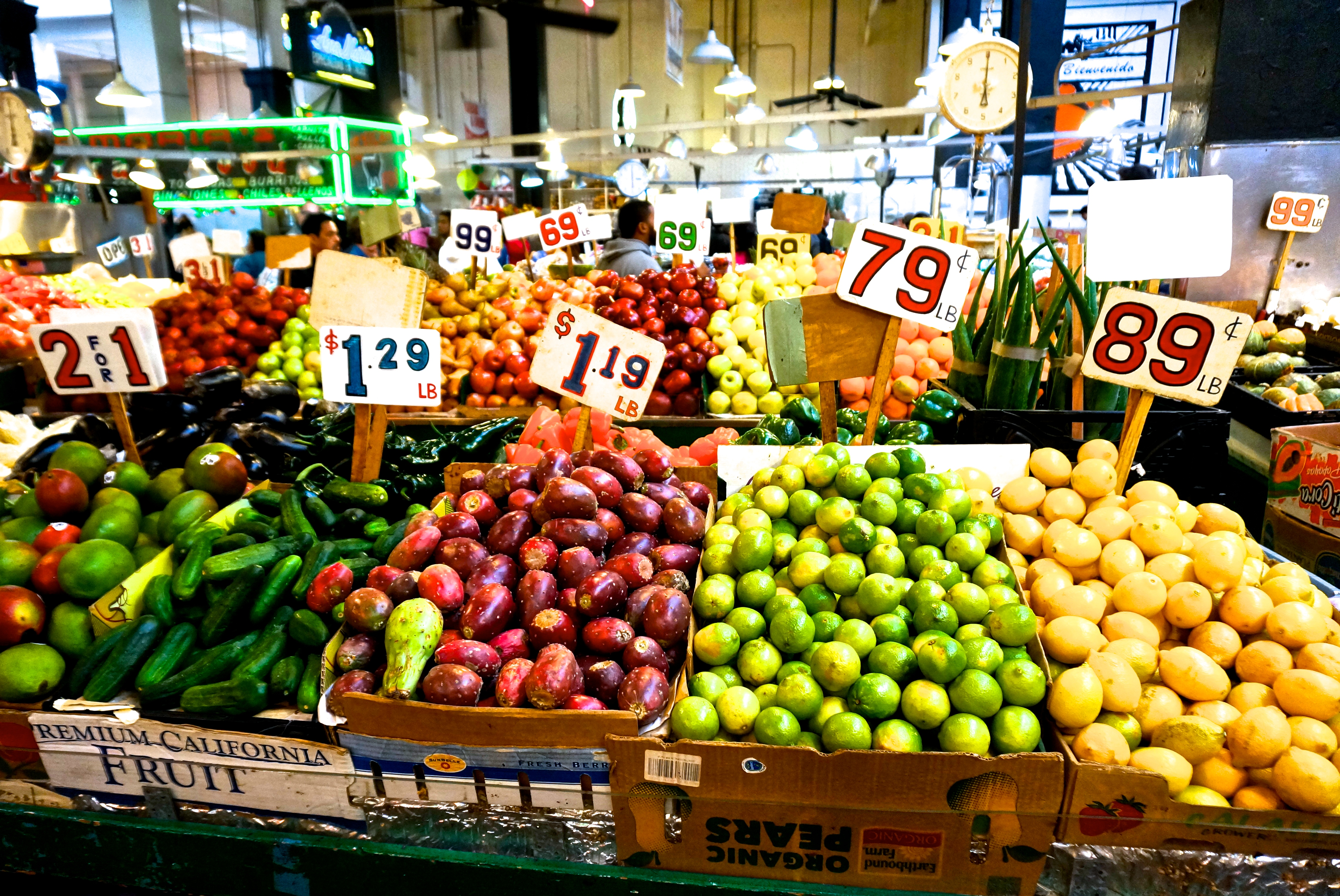 The simplicity versus optimality tradeoff
Selling Separately
The simplicity versus optimality tradeoff
[C. Hartline Kleinberg’07], 
[C. Malec Sivan’10], 
[Li Yao’13],  
[Babaioff Immorlica Lucier Weinberg ’14], 
[Rubinstein Weinberg’15], 
…
[Briest C. Kleinberg Weinberg’10], [Hart Nisan’13]
[Hart Nisan’13]
Is this the end of the story?
Optimal mechanisms can be “unreasonable”
Optimal mechanisms may charge super-additive prices.
Alternate approach: optimize over “reasonable” mechanisms
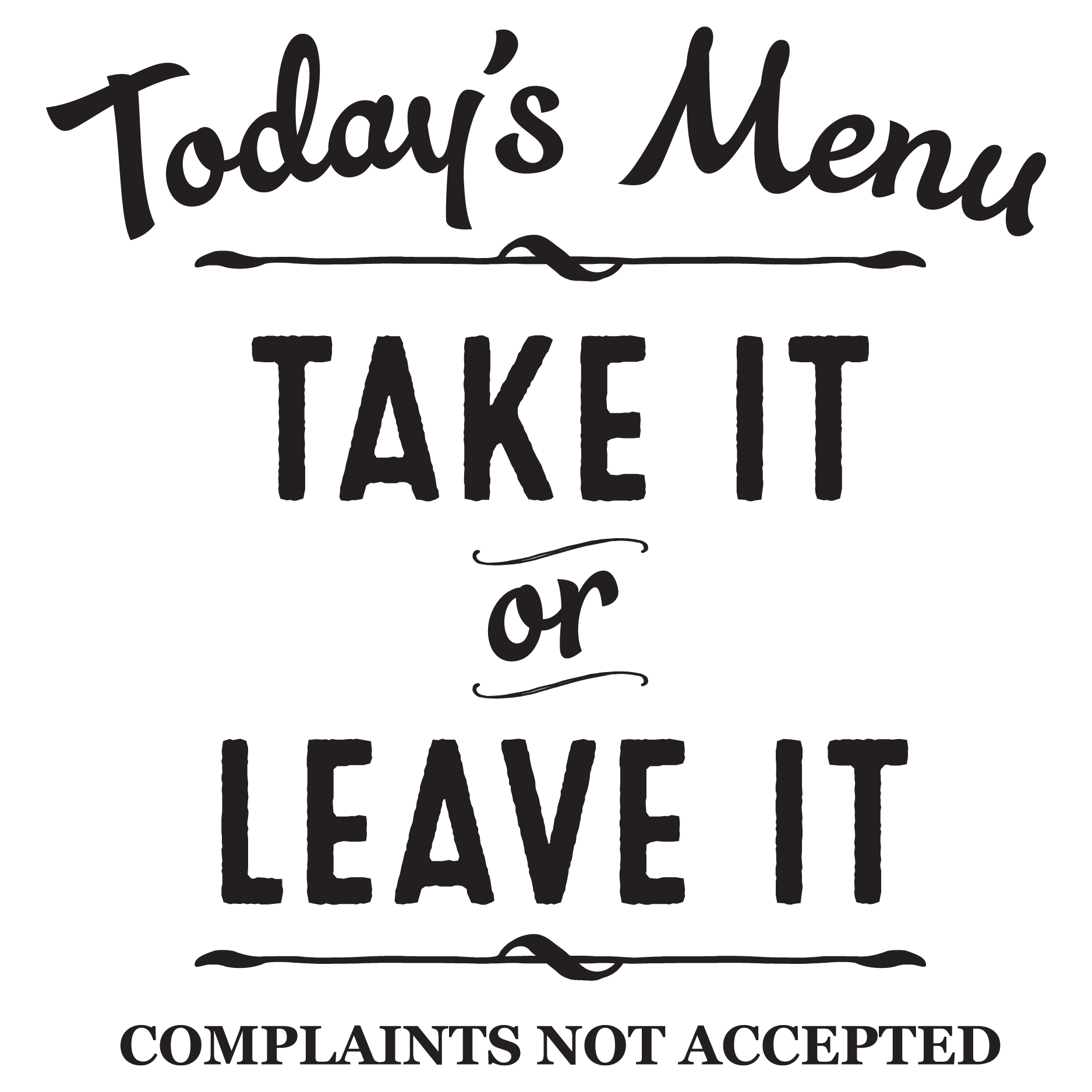 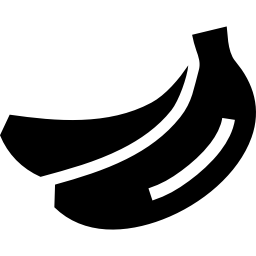 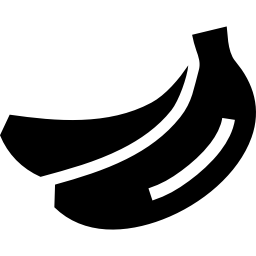 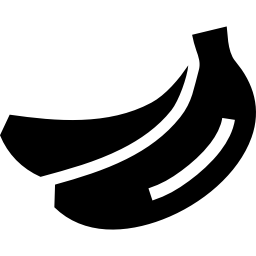 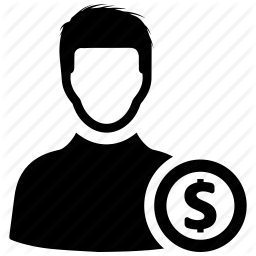 w.p. 4/7
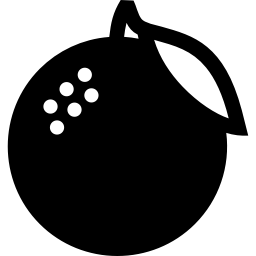 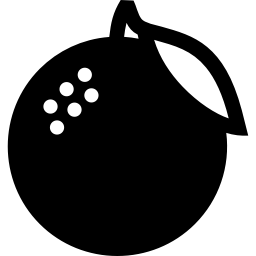 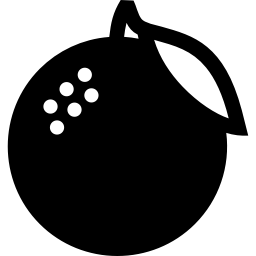 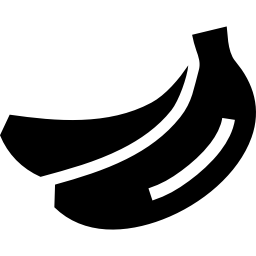 w.p. 2/7
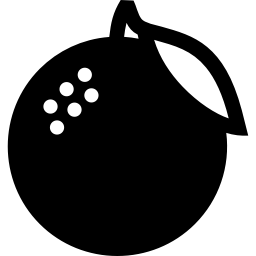 w.p. 1/7
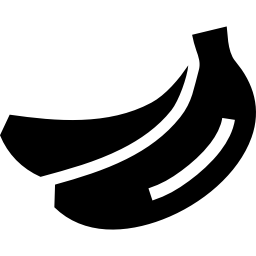 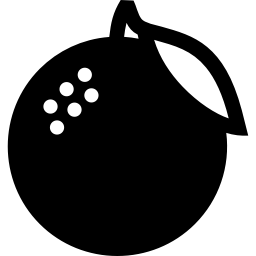 Additive buyer
Optimal deterministic menu
Buy-many mechanisms
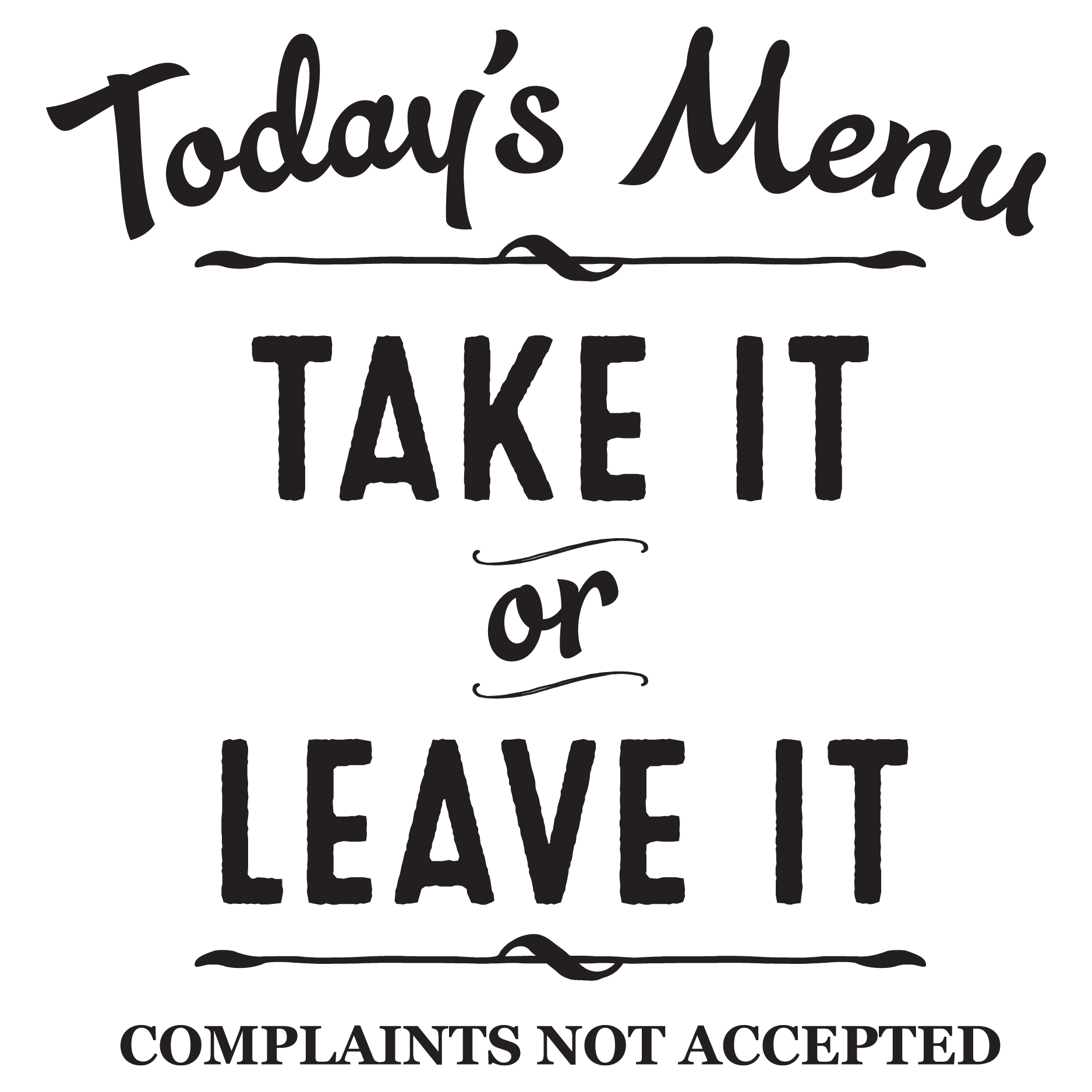 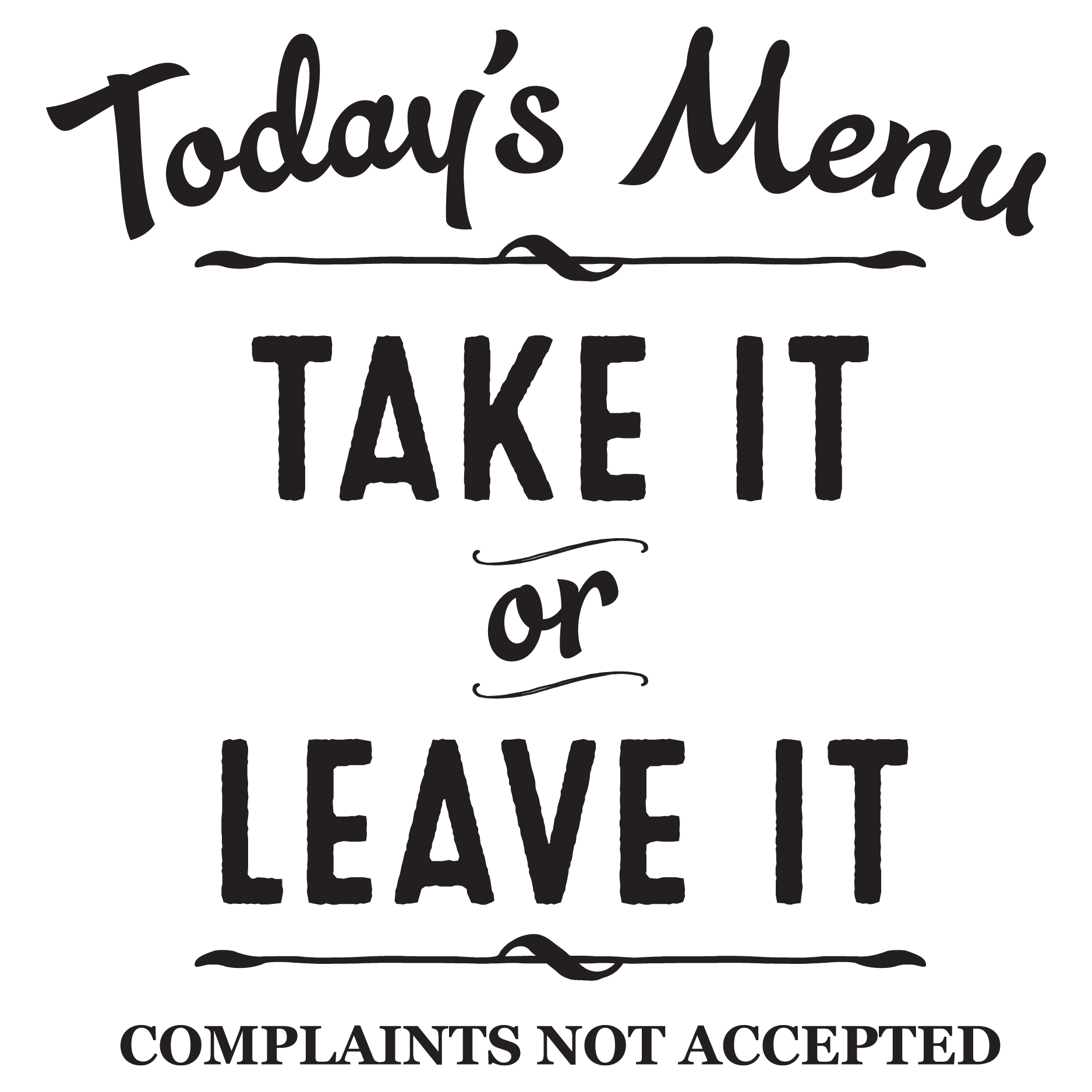 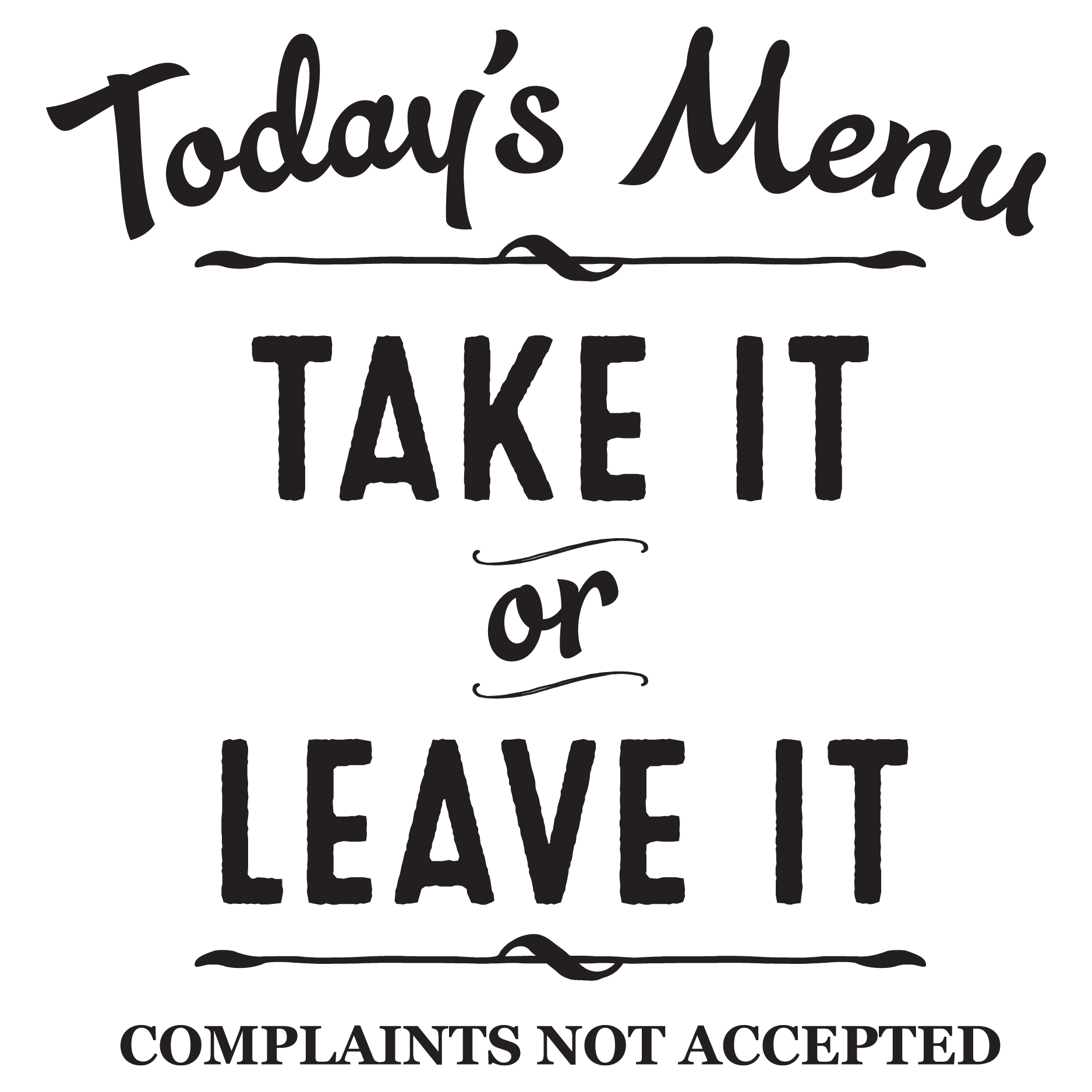 Cheaper price; Bigger allocation
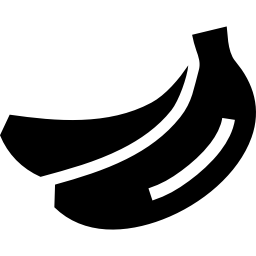 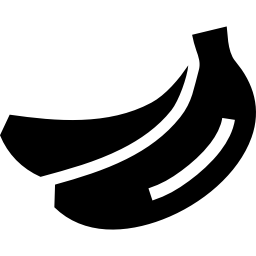 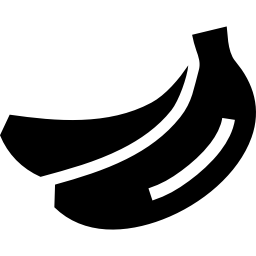 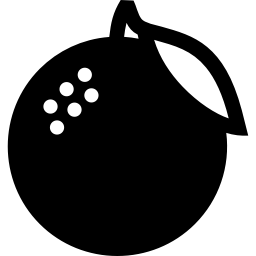 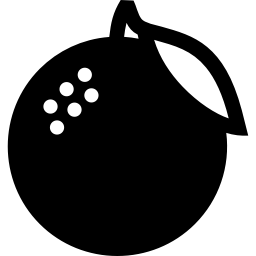 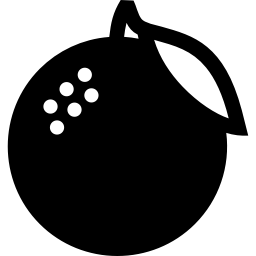 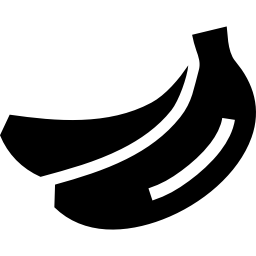 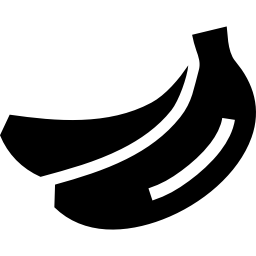 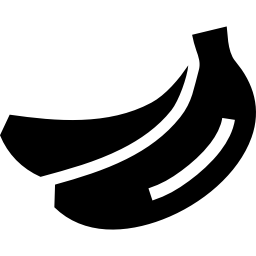 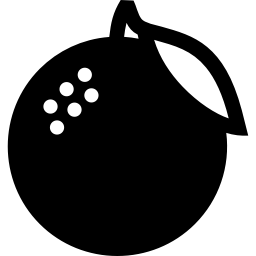 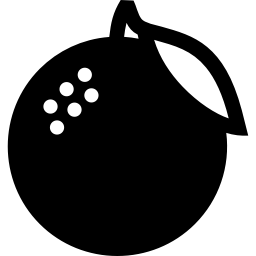 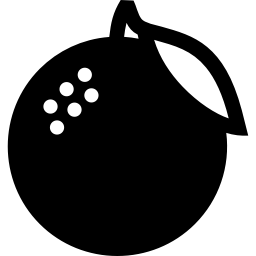 ½(           )
½(    )+½(    )
Buy-many
Not buy-many
Not buy-many
Buy-many mechanisms
In a buy-many strategy, a buyer can purchase any multi-set of menu options at the sum of their prices. The buyer obtains an independent draw from each option.
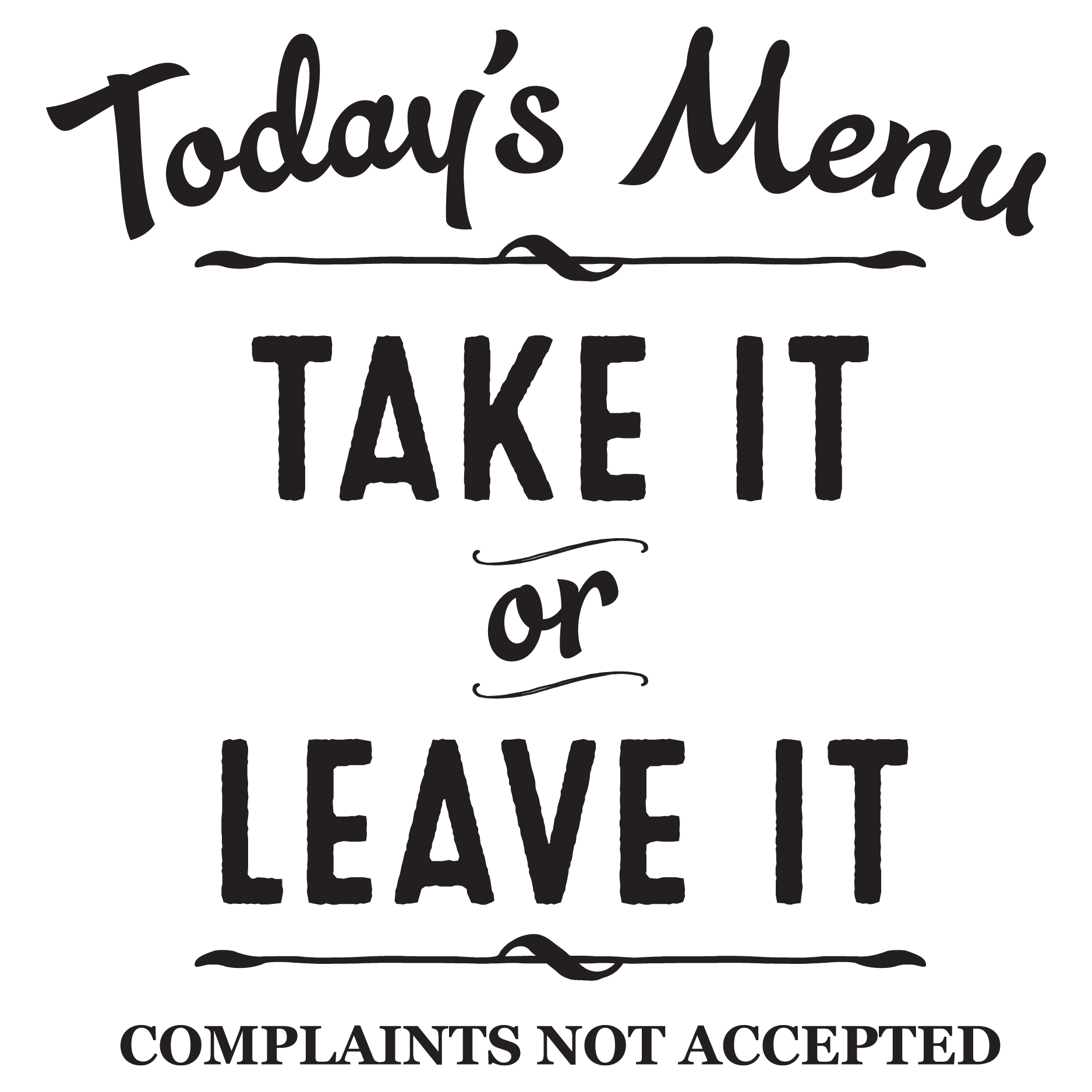 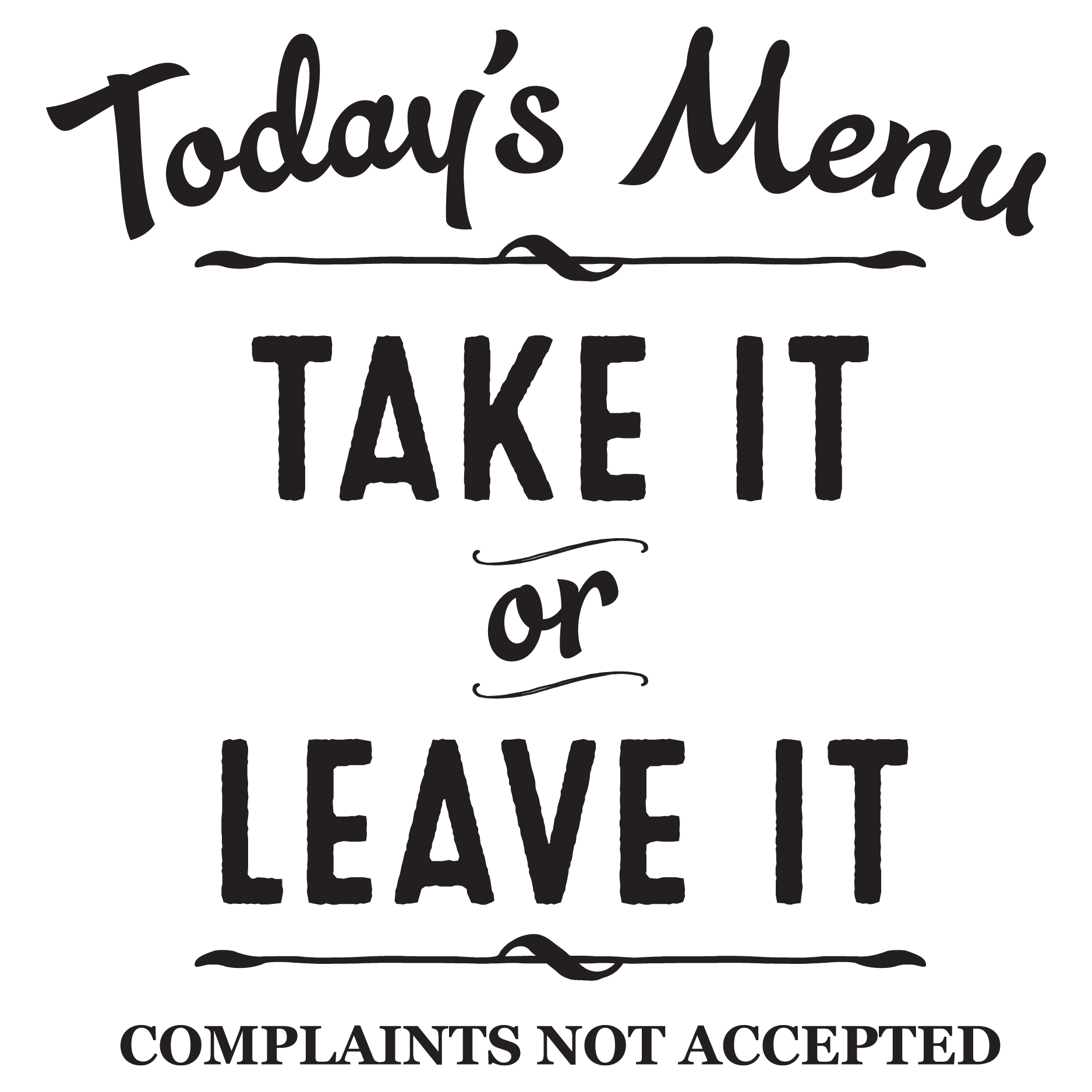 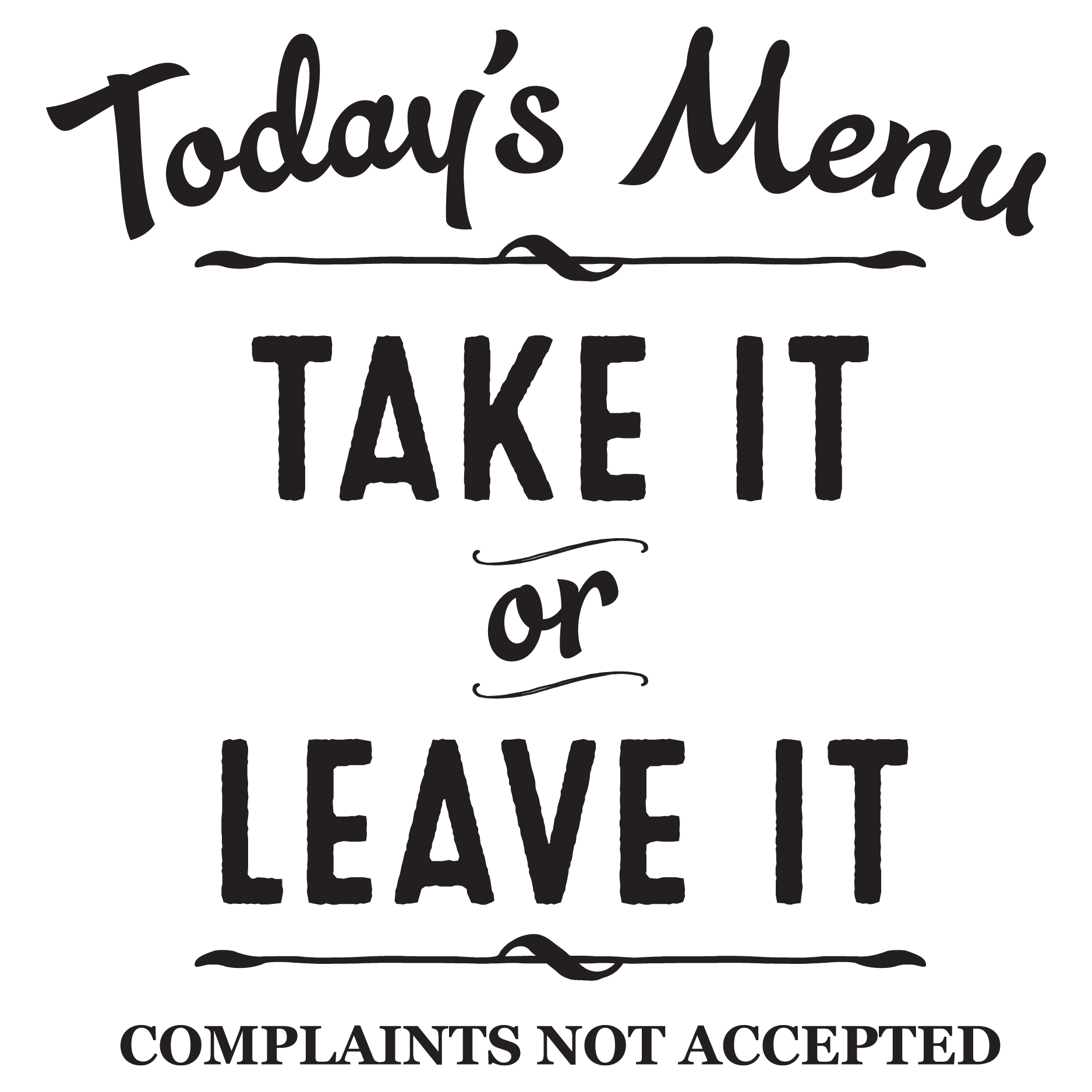 New goal: Study the properties and approximability of optimal buy-many mechanisms
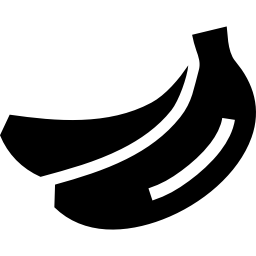 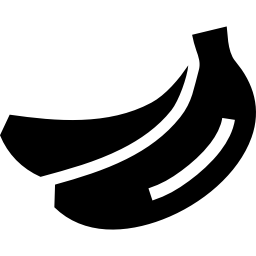 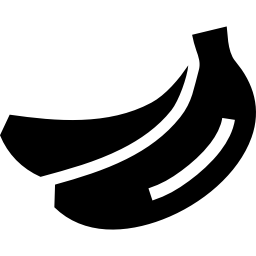 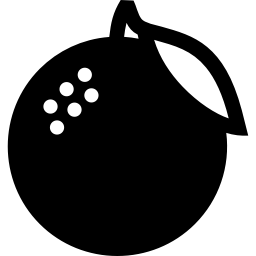 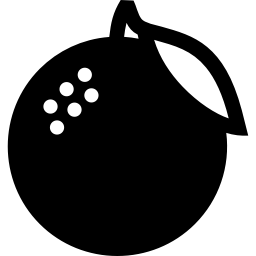 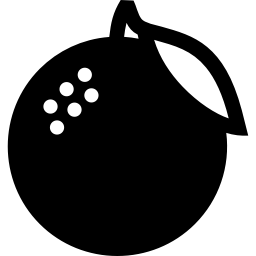 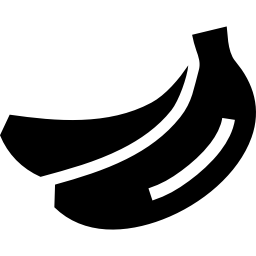 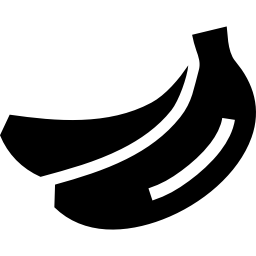 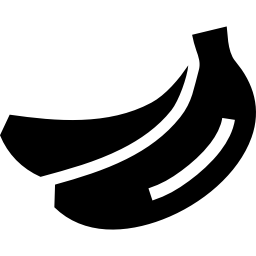 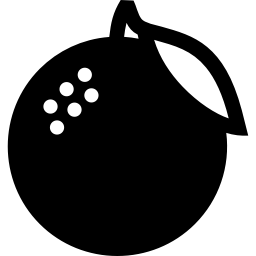 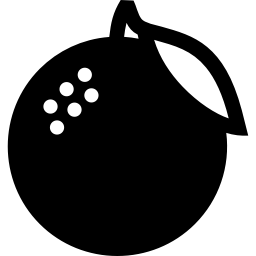 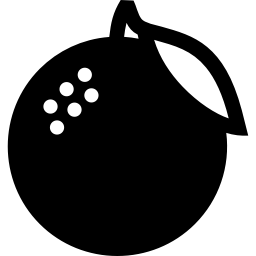 ½(           )
½(    )+½(    )
Buy-many
Not buy-many
Not buy-many
Approximability and other propertiesof Buy-Many mechanisms
Optimal buy-many mechanisms can be well approximated
[C. Teng Tzamos’19]
Optimal buy-many mechanisms can be well approximated
[C. Teng Tzamos’19]
What about a 99% approximation to optimal revenue?
[Hart-Nisan’13]
[Hart-Nisan’13]
[Babaioff et al.’17, Kothari et al.’19, …]
[C. Teng Tzamos’20]
Revenue monotonicity
Suppose that values of all buyers in the market increase (but non-uniformly).
What happens to the optimal revenue?

Single item: revenue increases
General multi-item settings: revenue may decrease! [Hart-Reny’15]

What about buy-many mechanisms?
Optimal revenue may decrease
	… but not by much.
[C. Teng Tzamos’20]
Revenue continuity
What makes Buy-Many mechanisms so well behaved?
What makes buy-many menus well-behaved?
A useful technical lemma
(Interpret any single buyer mechanism as a function that maps lotteries to prices.)
What makes buy-many menus well-behaved?
Summary
Main idea: instead of restricting the market, simplify the optimization by introducing “reasonable” constraints
Buy-many constraint is reasonable; frequently satisfied
Buy-many mechanisms exhibit many nice properties
Buy-many mechanisms can be well-approximated via item pricing

Some interesting open directions:
Multiple buyers: what does the buy-many constraint mean in limited supply settings?
Exact computation? The buy-many constraint is not a linear constraint.
Thank you!